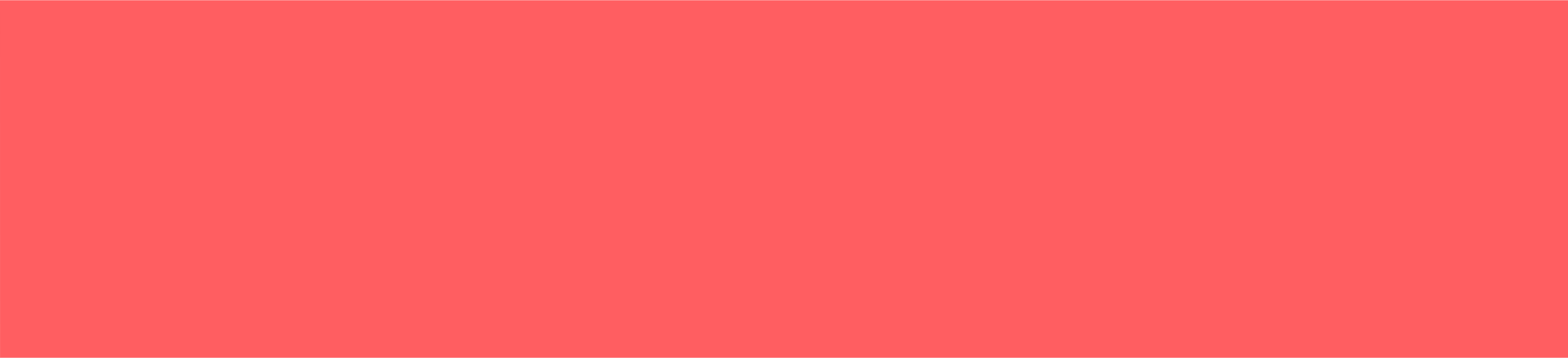 Invitación
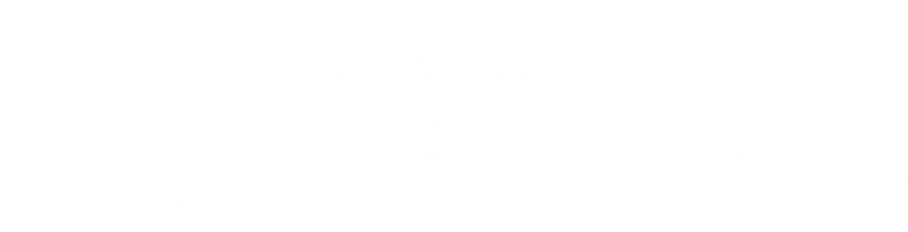 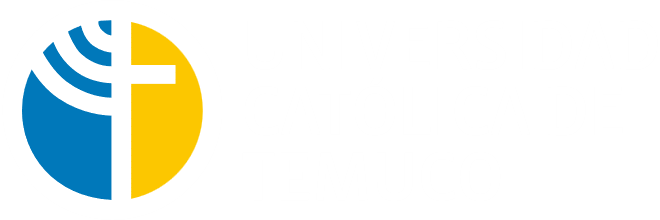 Enero 24
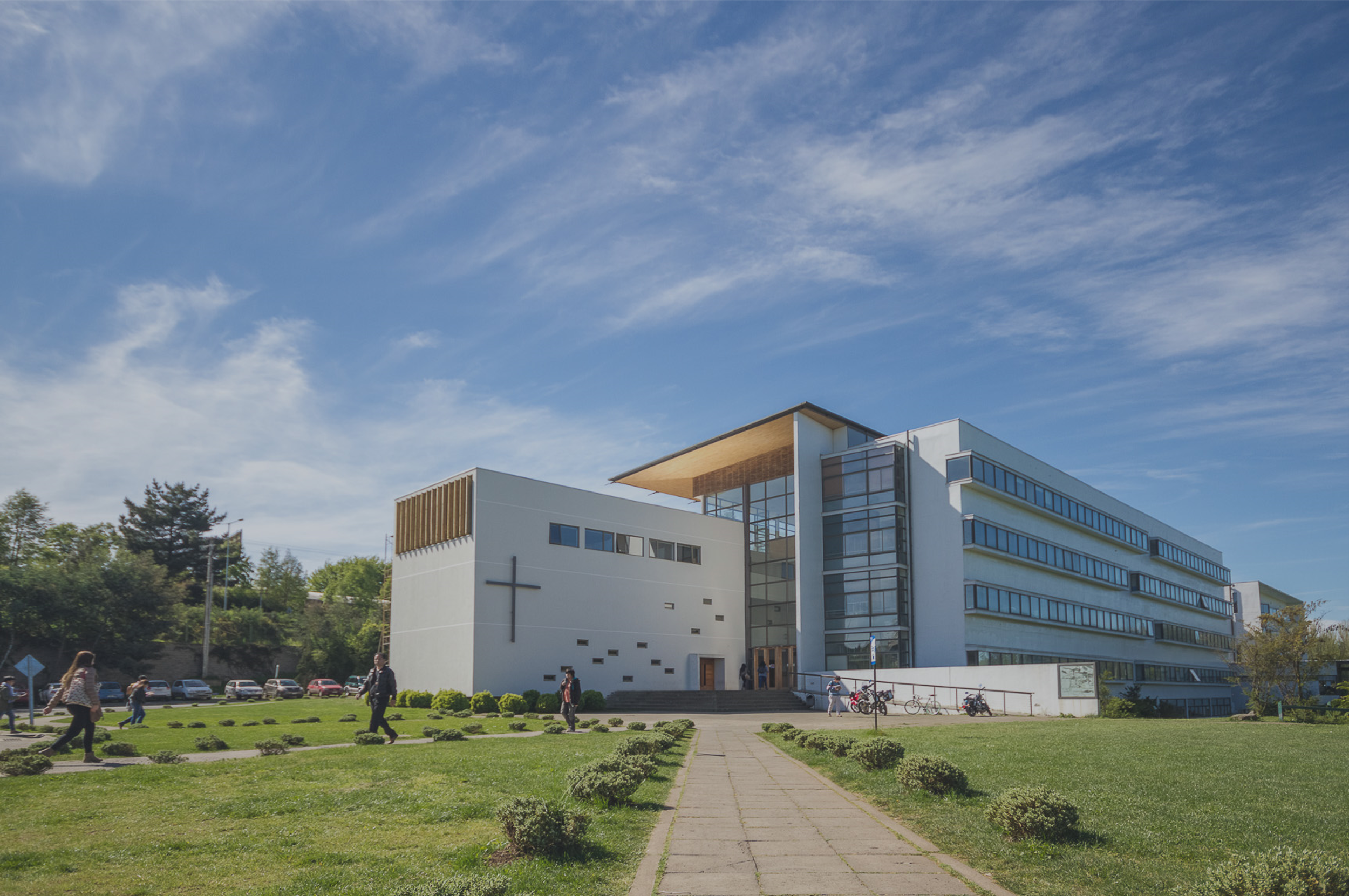 Pudit mincia suntur aut iunt enihicab ipienisi

Lorem ipsum dolor sit amet, consectetur adipiscing elit. Pellentesque eleifend congue nunc in suscipit. Vestibulum nec fringilla tellus. Integer convallis facilisis metus, quis porttitor mauris venenatis vel. Curabitur elementum quam accumsan erat finibus, ullamcorper cursus lorem tempus. Vivamus elementum risus vitae arcu sagittis vestibulum. 

Ut dignissim, risus molestie semper accumsan, diam nisl ullamcorper tellus, a accumsan sapien neque in nisi. Morbi mauris ipsum, mattis vitae egestas vel, suscipit nec metus. Etiam aliquet dui tristique dignissim venenatis. In ultricies varius lorem, sit amet congue ex venenatis id.
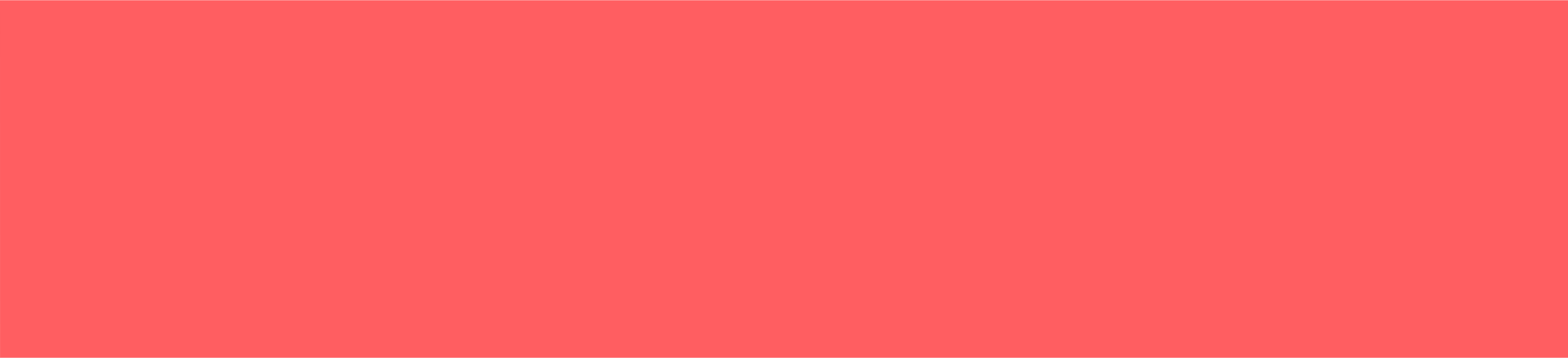 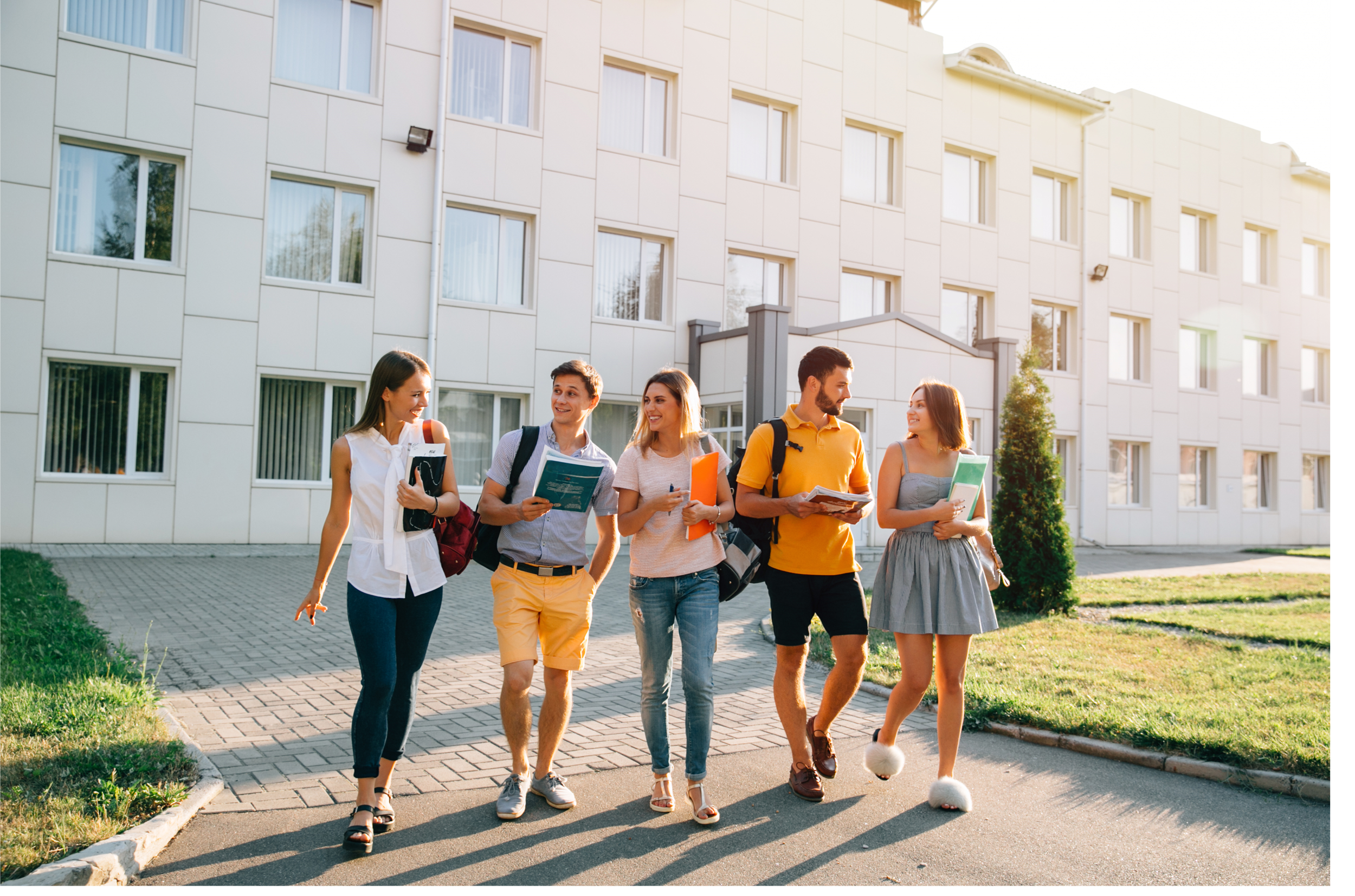 Sábado 6 de enero 2024
17:00 pm. 

Campus San Francisco
Manuel Montt 56, Temuco
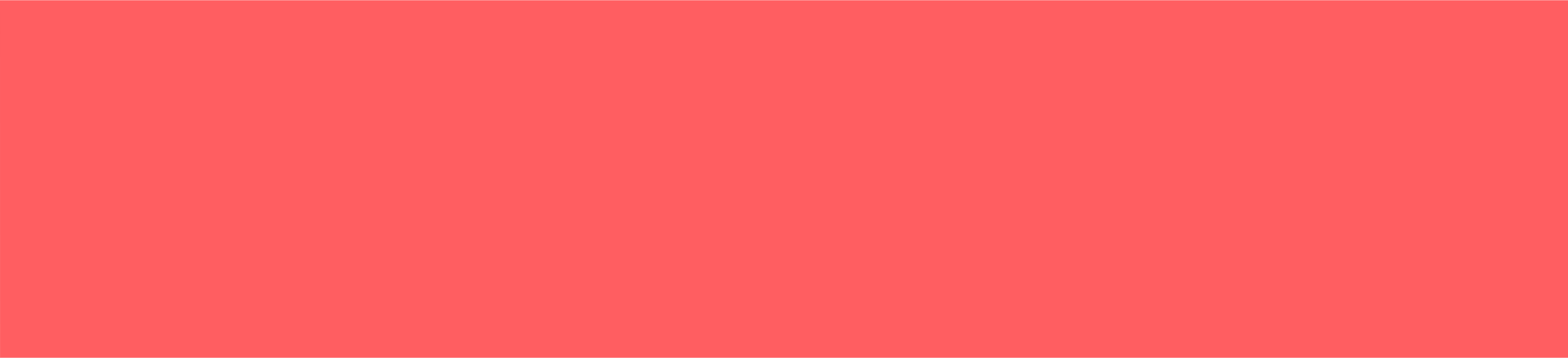 Confirmar asistencia
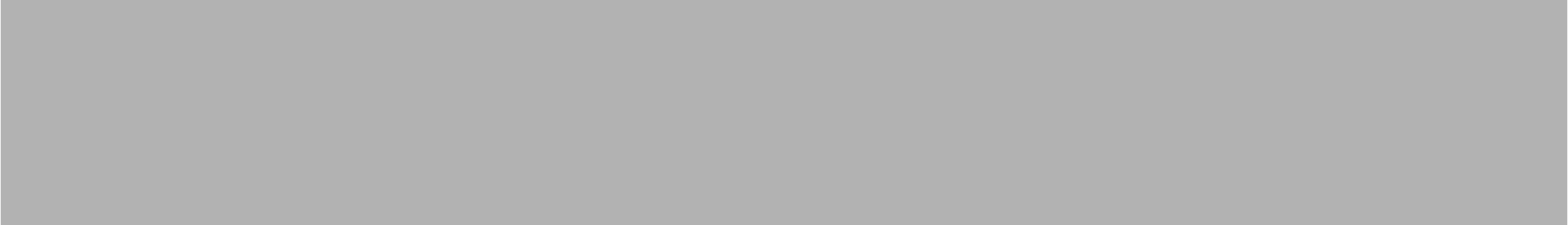 Exceped isimendamus
Iquiamus, quis quibus doluptur alique reperit atureiciis ut aliquis trquia siminci taquatium inullest in ni recust voluptatem contacto@uct.cl.
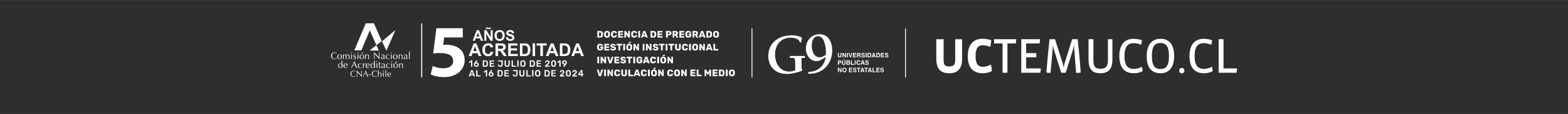